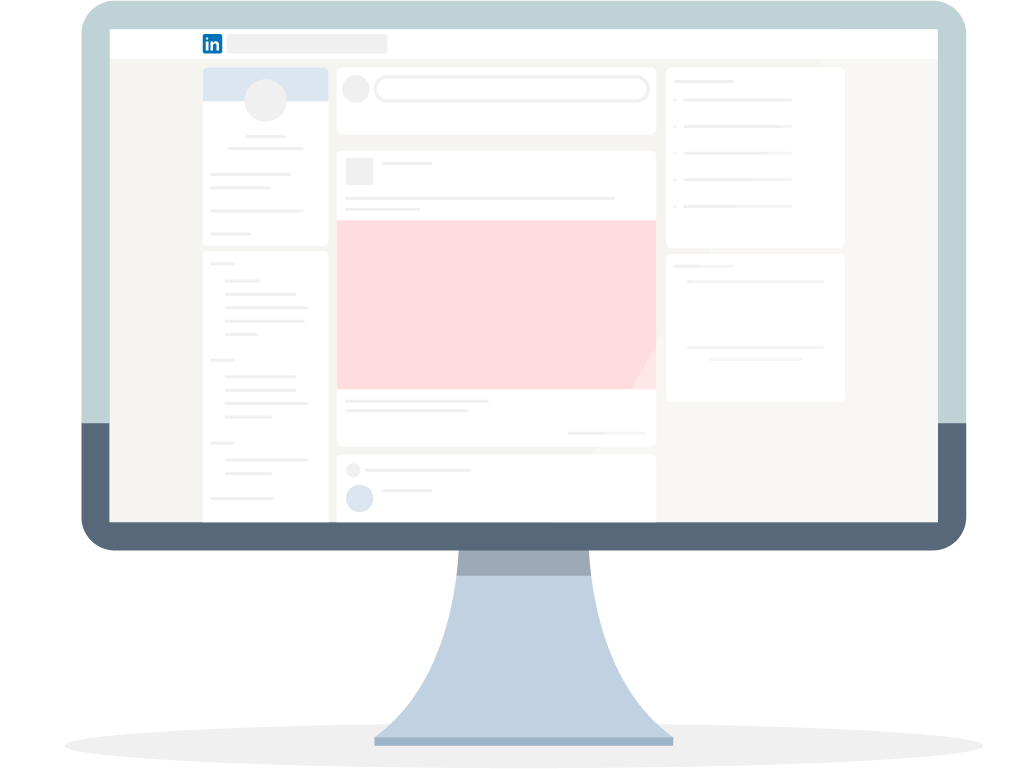 Sensibilisez-vous à la cybersécurité
Découvrez chaque jour de nouvelles vidéos d’environ 5 à 10 minutes autour de la cybersécurité. Pas d’inquiétude si vous manquez une journée : vous pourrez rattraper votre retard le lendemain.
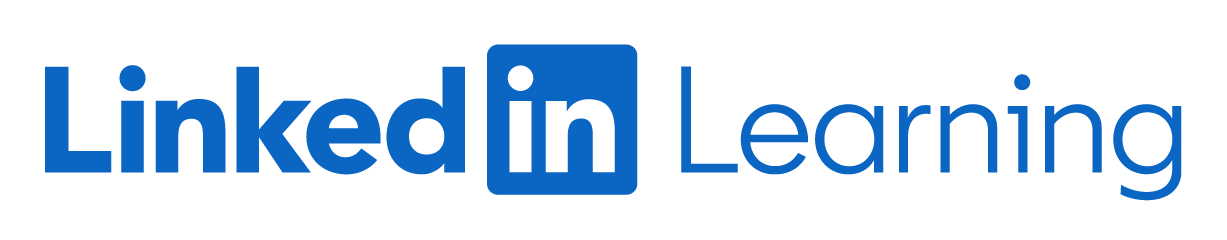